February 9, 2021
2022-2026 Highway Program Development
February 9, 2021
Overview
Discuss Highway Program Development Process

Discuss 2022-2026 Highway Program Development Schedule

Discuss Extended Highway Program Analysis

Discuss Statewide Line Items
	At what levels should the line item targets be programmed?

Discuss Federal Funding

Discuss Program Objectives/Priorities/Considerations
2
Public Policy and Input
What direction do we have?
Transportation Plans
What type of system do we need?
Performance Monitoring
Are we successful?
Five-Year Program
What projects will be done and when?
Highway Program Development Process
February 9, 2021
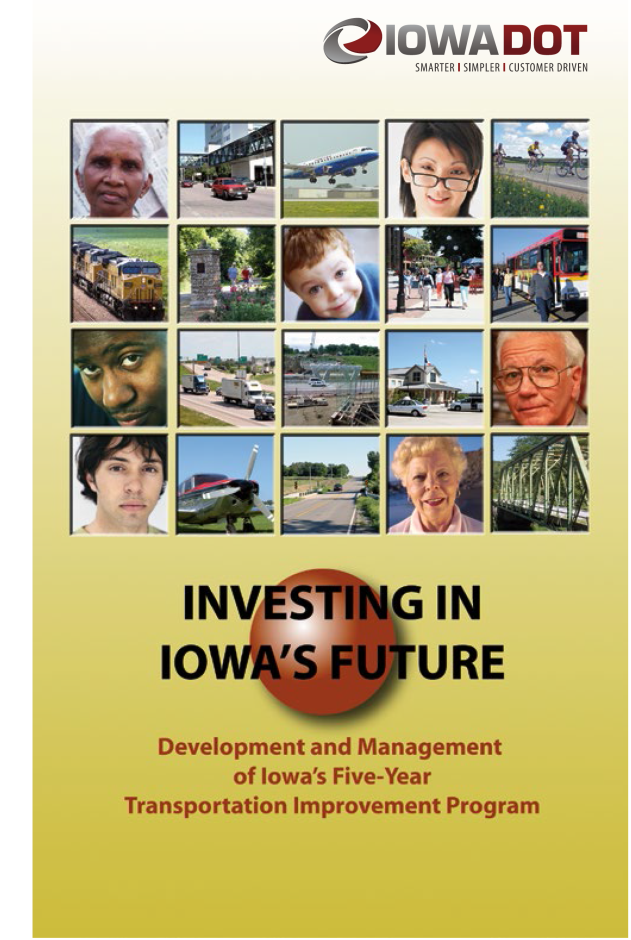 3
February 9, 2021
Step 1:  Project identification
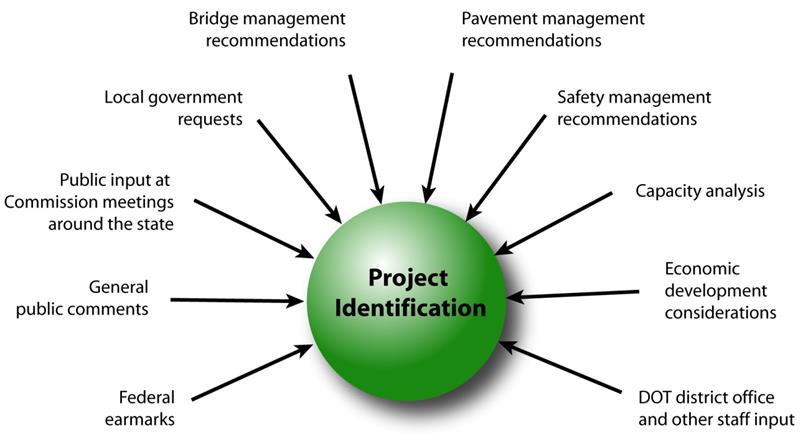 4
February 9, 2021
Step 2:  Establishing the Transportation Commission’s annual programming objectives
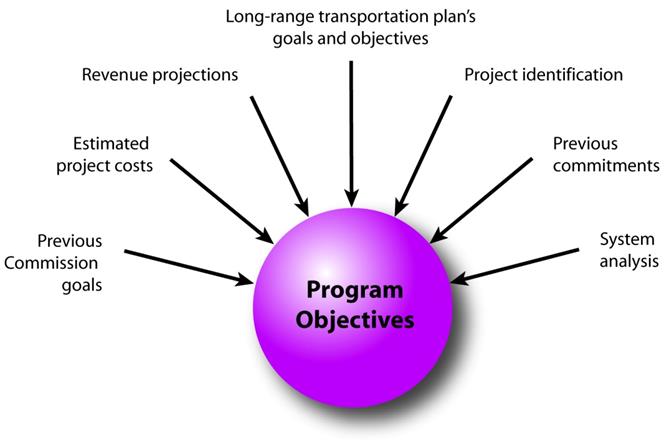 5
February 9, 2021
Step 3:  Evaluating potential project candidates
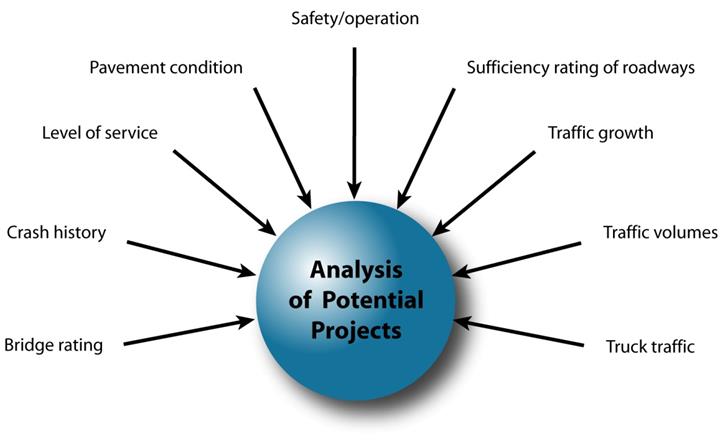 6
February 9, 2021
Step 4:  Developing the final program
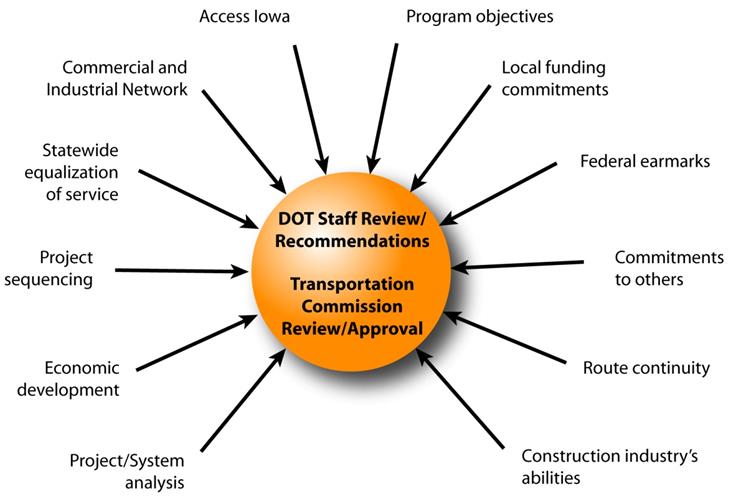 7
February 9, 2021
Commission Program Development Schedule (2022-2026)
February 2021
	Discuss Highway Program Development Process
	Discuss 2022-2026 Highway Program Development Schedule
	Discuss Extended Highway Program Analysis
	Discuss Statewide Line Items
	    At what levels should the line item targets be programmed?
	Discuss Federal Funding
	Discuss Program Objectives/Priorities/Considerations
March 2021
	Discuss 2022-2026 available Highway Program funding
	Discuss 2022-2026 Highway Program Options
	Determine 2022-2026 Highway Program Objectives
	Action Item: Line Item Targets for Programming
April 2021
 	Develop the Draft 2022-2026 Highway Program
	Action Item: 2022-2026 Highway Program Objectives
May 2021
 	Present the Draft 2022-2026 Iowa Transportation Improvement Program to the public
          (including all previous program approvals and draft 2022–2026 Highway Program)
June 2021
 	Action Item: Approve the 2022–2026 Iowa Transportation Improvement Program
8
2021-2030 Highway Program Analysis
For Highway Planning Purposes Only (x $1,000,000)
February 9, 2021
as presented May 12, 2020
Proposed Highway Program		        	        Extended Highway Program
			
	2021	2022	2023	2024	2025	2026	2027	2028	2029	2030
Projected Funds as of March 2020	826.3	675.2	700.7	693.8	686.2	686.2	686.2	686.2	686.2	686.2
	
	
Highway Program Components
	Interstate Stewardship	242.1	182.0	146.2	152.8	177.3	170.0	175.0	180.0	185.0	190.0
	Non-Interstate Pavement Modernization 	105.7	115.0	140.0	145.0	150.0	155.0	165.0	175.0	185.0	190.0
	Non-Interstate Bridge Modernization 	64.1	65.0	101.3	109.5	125.9	140.0	155.0	170.0	185.0	190.0
	Safety Specific 	25.6	25.0	25.0	25.0	25.0	25.0	25.0	25.0	25.0	25.0
	Non-Interstate Capacity/System Enhancement	125.0	137.8	226.7	217.6	102.1
		US 61 Des Moines N of Mediapolis to N of IA 78						24.8	0.1
		US 30 Missouri Valley bypass 						12.6	27.0
		US 61 1 mi N of IA 78 to 2 mi S of IA 92						42.9		51.5
		US 63 NW Oskaloosa bypass						12.3	0.3
Major Interstate Capacity/System Enhancement	280.1	200.5	111.8	68.9	125.4
		I-35 Polk/Story						2.0	1.0
		I-80 Dallas						0.2
		I-80 Cedar (scaled back to just include replacement of Sugar Creek bridges)					
		I-80 Scott Mississippi River Bridge						50.0	50.0

		
Highway Program Balance  	(16.3)	(50.1)	(50.3)	(25.0)	(19.5)	51.4	87.8	84.7	106.2	91.2
Black:  Previous discussion
(   ):  Indicates Highway Program is over-programmed
Green:  Changes since previous discussion
9
2022-2031 Highway Program Analysis
For Highway Planning Purposes Only (x $1,000,000)
February 9, 2021
Proposed Highway Program		        	        Extended Highway Program
			
	2022	2023	2024	2025	2026	2027	2028	2029	2030	2031
Projected Funds as of March 2020	 675.2	700.7	693.8	686.2	686.2	686.2	686.2	686.2	686.2 	686.2
	
	
Highway Program Components
	Interstate Stewardship	 182.0	146.2	152.8	177.3	170.0	175.0	180.0	185.0	190.0 	
	Non-Interstate Pavement Modernization 	 115.0	140.0	145.0	150.0	155.0	165.0	175.0	185.0	190.0 	
	Non-Interstate Bridge Modernization 	 65.0	101.3	109.5	125.9	140.0	155.0	170.0	185.0	190.0 	
	Safety Specific 	25.6	25.0	25.0	25.0	25.0	25.0	25.0	25.0	25.0	
	Non-Interstate Capacity/System Enhancement	 137.8	226.7	217.6	102.1 	
		US 61 Des Moines N of Mediapolis to N of IA 78					 24.8	0.1 	
		US 30 Missouri Valley bypass 					 12.6	27.0 	
		US 61 1 mi N of IA 78 to 2 mi S of IA 92					 42.9		51.5 	
		US 63 NW Oskaloosa bypass					12.3	0.3
Major Interstate Capacity/System Enhancement	 200.5	111.8	68.9	125.4 	
		I-35 Polk/Story					 2.0	1.0 	
		I-80 Dallas					 0.2 	
		I-80 Cedar (scaled back to just include replacement of Sugar Creek bridges)					
		I-80 Scott Mississippi River Bridge					 50.0	50.0 	

		
Highway Program Balance  	 (50.1)	(50.3)	(25.0)	(19.5)	51.4	87.8	84.7	106.2	91.2
Black:  Previous discussion
(   ):  Indicates Highway Program is over-programmed
Green:  Changes since previous discussion
10
February 9, 2021
At what levels should the line item targets be programmed?
11
February 9, 2021
as approved April 14, 2020
FY 2021-2025 Highway Program Objectives
Projects in the 2021-2024 Highway Program will continue to be programmed with cost and schedule updates

Investment Area: Stewardship through maintaining a state of good repair
Maintain increasing Interstate funding levels for pavement reconstruction, modernization, bridges, pavement patching/maintenance, rest areas, and other miscellaneous projects
Maintain increasing funding levels for non-interstate pavement modernization
Maintain increasing funding levels for non-interstate bridge modernization
Maintain funding levels for safety
Invest in additional stewardship projects 

Investment Area: Modification through rightsizing the system
Transfer of jurisdiction for portions of primary roadways to cities and counties

Investment Area: Optimization through improving operational efficiency and resiliency
Invest in intelligent transportation systems infrastructure
Invest in Super-2 improvements

Investment Area: Transformation through increasing mobility and travel choices
Invest in corridor improvements
12
February 9, 2021
Federal Funding Status
The FAST Act authorizes federal funding through September 30, 2021.

FAST Act funding allocations were determined by Commission in 2016.

The next Highway Trust Fund cliff is in 2022, leaving uncertainty in all but one year of this next five-year program.

Contingency plan has been developed should significant reduction in federal funding occur. Continue to identify specific project impacts with this Program.

Recent annual appropriations have included additional funding beyond authorized levels.
13
February 11, 2020
Program Development Considerations
Long-term COVID-19 impacts on state RUTF
Negative program balances in FY 2022
Continue to increase bridge and pavement stewardship investments on existing highway system
Increase safety target
Balance capacity improvements with stewardship needs
Address increasing safety/operational needs on the Interstate
Address major river crossing needs
Continue to complete existing priority corridors
14
February 9, 2021
Highway Program Candidates
For Highway Planning Purposes Only (x $1,000,000)
15
Subject to change as additional information becomes available
Highway Program Candidates
For Highway Planning Purposes Only (x $1,000,000)
February 9, 2021
16
Subject to change as additional information becomes available
Highway Program Candidates
For Highway Planning Purposes Only (x $1,000,000)
February 9, 2021
17
Subject to change as additional information becomes available
Next Steps
February 9, 2021
Discuss 2022-2026 available Highway Program funding

Discuss 2022-2026 Highway Program Options

Determine 2022-2026 Highway Program Objectives

Action Item: Line Item Targets for Programming
18